L’Espagne vivra, Henri CARTIER BRESSON (1938)etLa Jetée, Chris Marker (1962)
TERMINALE semestre 2 L’Humanité en question
Période de référence : Période contemporaine (XXe-XXIe siècles) 
Histoire et violence (L’Espagne vivra)
L’humain et ses limites (La Jetée)    
Ressource proposée par madame Limongi Marie, enseignante en spécialité cinéma-audiovisuel au lycée Giocante de Bastia.
Le cinéma, projetant des images, accessibles à tous plus directement qu’un texte, se révèle un moyen d’expression très efficace, voire très utile.

 Or les images animées de scènes de violence, par l’impact émotionnel qu’elles ne peuvent manquer de provoquer sur le spectateur, sont propres à exprimer la réalité de cette violence jusque dans sa dimension d’inhumanité… que cette violence soit le fait de l’Histoire ou d’une forme d’inhumanité individuelle.
Certaines se révèlent « insoutenables », physiquement gênantes.
2
En lien avec les IO, le cinéma permet donc aux élèves de : 

- « développer leur conscience historique » en utilisant le film comme document dans sa dimension de témoignage
« affiner leur jugement critique » en analysant le film comme langage
« enrichir leur approche des grands problèmes d’aujourd’hui » en choisissant des œuvres issues du patrimoine.
3
Spécificités du pouvoir cinématographique

Apparente objectivation de l’image  qui apparait faussement  comme  un témoignage direct

Production d’un  langage véritablement argumentatif duquel participe une véritable mise en scène de l’image et du son.

- Pouvoir immense du montage, qui adjoint à l’image elle-même un commentaire presque invisible et inaudible, d’autant plus fort qu’il est discret, qui oriente (encore plus que l’image elle-même) sa lecture signifiante
4
L’Espagne vivra, Henri Cartier Bresson (1938)  -  Histoire et violence 
Film de propagande commandé par le Secours Populaire
	Henri Cartier-Bresson (1908-2004) Photographe, cinéaste, photojournaliste et 		dessinateur, connu pour:

	- la précision et le graphisme de ses compositions, jamais recadrées au tirage 		(recherches sur le nombre d’or)	

	- la photographie de rue

	- la représentation des aspects pittoresques ou signifiants de la vie quotidienne

	- Le concept de « l'instant décisif » à propos de ses photos qui prennent 	grandement le contexte en compte

	- son activité militante pour le parti communiste dans la période 1936-1946

Autant dire qu’il s’agit d’un homme engagé à qui est confiée une mission de confiance, elle aussi engagée dans une propagande en faveur des Républicains espagnols.
5
Situation historique : 

En Espagne, en février 1936, le « Frente Popular » remporte les élections.
En juillet 1936, un soulèvement militaire éclate, préparé par quelques officiers dont le général Franco. L’insurrection s’étend à toute l’Espagne dès le lendemain. Durant près de trois ans, les deux camps s’affrontent.

 En France, le Front populaire vient de gagner les élections. Immédiatement, les républicains espagnols font appel à son aide. Le Parti communiste français réclame une intervention. Le chef du gouvernement, Léon Blum, au nom du pacifisme et de la peur d’une guerre civile en France, se résigne à accepter la création d’un comité de non intervention. Le pacte est signé par une grande partie des pays européens dont l’Allemagne et l’Italie.L’extension du conflit. En dépit de la signature du pacte, les régimes mussolinien et nazi soutiennent militairement les nationalistes. Le seul soutien de poids pour les républicains espagnols sera l’Union soviétique : envoi massif d’armes, création des brigades internationales et organisation de la solidarité antifasciste. Le parti communiste en France devient la plaque tournante et le coordinateur de l’aide matérielle à la République espagnole.
6
Ce documentaire commandité par le Secours Populaire, est avant tout un réquisitoire argumenté et détaillé contre la présence étrangère – maure, allemande et surtout italienne – aux côté des troupes franquistes. Ce réquisitoire contient une critique acerbe de la non-intervention et alerte sur les dangers qui menacent la France à ses frontières, dangers incarnés par les visées hégémoniques de l'Allemagne nazie. L'Espagne vivra reprend donc les positions politiques du P.C.F. à cette époque. Le film dénonce le "complot international" visant à abattre la République espagnole et, à terme, la République française, rappelant également que le monde entier est menacé par le fascisme, catholiques et pays membres du comité de non-intervention compris.
7
Le commentaire rédigé par Georges Sadoul (beau-frère de HCB engagé au PC), est dit en off par une voix féminine.

 Fustigeant le refus des démocraties européennes d'aider l'Espagne républicaine, "L'Espagne vivra" est structurée en trois axes :

un exposé édifiant de la présence militaire étrangère, soutien de la rébellion franquiste 
une dénonciation de la politique de non-intervention décidée par la SDN
la valorisation du travail militant des membres du Secours Populaire en faveur de l'Espagne républicaine. L'Espagne vivra s'achève par un appel à l'aide humanitaire.
8
La valeur de témoignage 
De nombreux documents et séquences apportent la preuve de la présence étrangère sur le sol ibérique : présence massive de mercenaires marocains, accords secrets passés entre Franco, Hitler et Mussolini, saisie de troupes et d'armement allemand et italien suite à la victoire de Guadalajara, témoignages de prisonniers.. 
Il ne s’agissait pas de créer une œuvre originale mais de faire utile et, pour ce faire, de convaincre. De fait, de nombreuses séquences ont été empruntées à d’autres films cf. La colonne Durruti (1936), La mutilation de Barcelone  (1938) et l'interview du sergent d'infanterie italien qui détaille les conditions de sa venue en Espagne a été réalisée par un cinéaste soviétique.

De la même manière, nombre des plans de L’Espagne vivra,  seront utilisés dans Levés avant le jour (1948), moyen métrage réalisé par l'assemblage de plusieurs extraits de films pro-républicains produits entre 1937 et 1939.
9
b) Un film de propagande assumée 

	-  L’Espagne vivra relève d’abord d’un cinéma de promotion, d’exposition positive des effets de l’engagement politique aux côtés des républicains espagnols.
 Un film se fait propagande lorsqu’un ensemble de structures de production (dont fait partie le cinéaste) et de procédés de diffusion (dont la propagande de la propagande) dirigent l’œil de la caméra et celui des spectateurs dans la même direction, escamotant un hors-champ où réside en fait la signification profonde de ce qui est projeté sur l’écran. 
 Genre dans une tension constante de la fiction mise en scène au réel ; et association sans cesse renégociée entre didactisme et suggestion, entre histoire et mythe. 
 Genre hybride mêlant éducation, information et recomposition fictionnelle, empruntant au film historique sa mise en perspective tout en lui conférant l’immédiateté de son contexte de réception.
10
c) La mise en scène 

La dimension historienne du cinéma vient moins de sa capacité à enregistrer le monde que de sa volonté de l’organiser, de le mettre en scène, pour ainsi dire de le recréer. La mise en scène est indispensable, c’est elle qui rend compte et fait sentir une réalité .
 C’est une intention, un point de vue sur l’histoire (une problématique) qui fait surgir l’historicité. 

Ex.: Le député du comité de non intervention à Londres, présenté de profil, courbé, accélérant le pas, comme fuyant ses responsabilités.
 Séquence diffusée 4 fois: 17.52, 22.14, 32.57, 35.9
11
Quelques exemples de plans où la mise en scène est particulièrement perceptible :
10.00 : une contre plongée sert la mise en valeur combattants  
15.40 Le plan serré en plongée sur les macaroni, métonymie des Italiens
24.42 l’enterrement du Basque, crucifix en grande contre-plongée, ciel en fond 
Les cinq dernières minutes consacrées à la mise en scène valorisante du travail des militants du Secours Populaire : Succession de plans sur les pièces de monnaie collectées, sur l’argent des quêtes pour acheter du lait pour les enfants d'Espagne, sur les vivres et les vêtements collectés, sur les camions de la solidarité parcourant la campagne, sur les péniches affrétées, sur des trains et des bateaux et plan du stand du Secours populaire à la Fête de l'Humanité, à Garches en 1938.
Le dernier plan : jeune homme symbolisant la force et l’espoir de l’Espagne qui vivra
12
d) L’art du montage

	Godard :   « L’Histoire est là, seule, et seul le cinéma peut la rendre visible […] Un des buts du cinéma était  de découvrir le montage pour pouvoir faire de l’Histoire ».
	
Le cinéma de propagande = art assumé du montage.

	Le montage est un terme issu du lexique de l’artisanat du bâtiment et de l’usine . Ainsi, avant de devenir un terme cinématographique, le montage désigne un mode d’organisation de la production et de la fabrication. Le cinéma américain avec Griffith, Chaplin… puis les réalisateurs soviétique, précisément, se sont saisis du montage qu’ils ont étudié afin d’inventer une nouvelle grammaire de l’image compréhensible et convaincante. 

Ce cinéma livre une vision du monde par un ordonnancement du discours et de l’image, par le commentaire et la composition (sans cesse modifié par les impératifs de démonstration) de manipulation ou même de censure.
13
Contrairement au montage chronologique ou au montage alterné, le montage parallèle permet de montrer deux séries de plans ayant lieu dans un espace et/ou temps différents . Les plans de la première action sont montés parallèlement à ceux de la seconde action faisant ainsi naître le sens de l’histoire par leur juxtaposition sans qu’il y ait de continuité diégétique. Le montage parallèle a en fait pour rôle de créer un effet de comparaison et donc une symbolique entre deux situations. Ex.: La grève de Serguei Eisenstein (1924) en déterminant Situation A : L’égorgement d’un veau. Situation B : Le massacre des ouvriers.
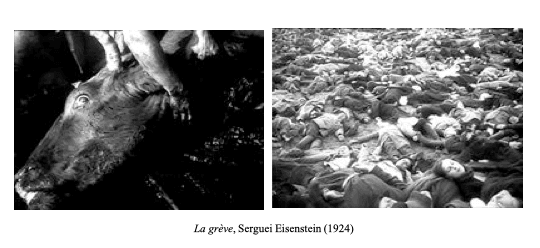 14
- L’effet K, ou « effet Koulechov » du nom de son théoricien, ou encore « expérience Mosjoukine », met en lumière la fonction créatrice du montage au cinéma et s’interroge sur le travail de l’acteur.
En 1921, le réalisateur russe Lev Koulechov fait une expérience fascinante et novatrice : il choisit un plan de l’acteur vedette de l’époque Ivan Mosjoukine, plan sur lequel le visage de l’acteur est neutre et ne laisse paraître aucun sentiment particulier. Ce plan, il le décline à l’identique trois fois. La première fois, il le fait suivre d’une autre image, celle d’une assiette de soupe. La deuxième fois, le plan est suivi de l’image d’un cercueil dans lequel repose un enfant ; enfin, une femme lascive allongée sur un canapé succède au dernier plan neutre d’Ivan Mosjoukine. La faim, l’affliction et le désir : trois émotions suscitées par les plans en contrechamp de celui de l’acteur.
A chaque fois, les spectateurs ont loué le jeu parfait de la star russe, alors même que cette dernière a participé involontairement à l’expérience. Avec cette petite manipulation inoffensive, Lev Koulechov démontre la force des images et le pouvoir du montage. Il renvoie au spectateur son propre regard, que celui-ci semble également « réimprimer » sur l’acteur, le chargeant de sentiments qui ne sont pas les siens. 

- cf. Dziga Vertov avec L’Homme à la caméra (1929) et Sergei Eisenstein (Le Cuirassé Potemkine, 1925, etc.) font du montage une syntaxe très forte.
15
Exemples de montage parallèle à valeur démonstrative:
17.52, 22.14, 32.57, 35.9 Le député du comité de non intervention à Londres, filmé dans une posture fuyante. Séquence diffusée 4 fois à chaque fois en raccord avec:
	 - 17.52 Mensonges de Mussolini
	 - 22.14 nouveaux mensonges de Mussolini
	-  32.57 Londres . 33.26 immédiatement après ecoles et hopitaux bombardés, corps des morts enfants, jeunes, vieillards : Le montage rend les dirigeants directement responsables. 	
	- 35.9 de nouveau à Londres après les images de faim de bébés et juste avant les journaux annonçant l’excédent de blé français restant en France comme l’argent espagnol : le gouvernement français affame l’Espagne
16
e) La dimension artistique

Même si le film est hybride et le montage apparaît parfois trop démonstratif, voire lourdement redondant (la séquence à Londres), on reconnaît dans de nombreux plans le style d'Henri Cartier-Bresson caractérisé par la recherche d’une maîtrise parfaite du contraste et de la composition suivant la règle des tiers, dérivée du nombre d’or 1,66 (un rectangle divisé en 3 lignes verticales et 3 horizontales mettra en relief les sujets disposés sur les 4 points d’intersection intérieurs).

Ex.: 38.10 très beau plan d’un mur de ballots de denrées du Secours Populaire devant lequel se tient un homme = photogramme qui témoigne du talent de HCB.

Plan de Fin sur l’Espoir 
« L’Espagne vivra » dernières paroles (Cf. Le film de Malraux L’Espoir)
Allégorie photographique d’un jeune homme brun, l’air décidé, en contre-plongée bord carde gauche, regardant vers la droite, sens de la lecture (d’où vient l’avenir..). N’est pas sans rappeler l’esthétique fasciste.
17
CONCLUSION 
Toutefois, il ne s’agit pas d’une œuvre à fonction esthétique mais bien argumentative et performative. Dénoncer la violence fasciste et convaincre de la nécessité d’apporter de l’aide aux combattants républicains et aux peuple affamé et persécuté par les franquistes dont le montage au rythme effréné soutient le propos.

Autres films sur la guerre d’Espagne :
L’Espoir  de Malraux (1945)
 La vie est à nous, de Jean Renoir (1936 sorti en 1969) produit par le PCF, art du montage : séquences d’archives, récits, scènes jouées, des chœurs, des dirigeants du PC…
Levés avant le jour (1948), moyen métrage réalisé par l'assemblage de plusieurs extraits de films pro-républicains produits entre 1937 et 1939 pour assurer une rente aux orphelins des combattants français en Espagne. Dans un film intitulé Le Retour (sorti fin 1945) HCB montre la découverte en Allemagne des camps par les alliés et le rapatriement en France des prisonniers).
Autres films d’histoire et de violence  : Nuit et brouillard, Nuremberg, Le Dictateur, Napoléon, tous les documentaires de Patricio Guzman etc.
18
Les limites de l’humain explorées par le cinéma
On peut tenter une sorte de typologie des films qui thématisaient les limites de la définition de l’espèce humaine en distinguant trois catégories:
1-  les films dans lesquels le règne animal prend le pas sur l’homme ou menace de le faire (cf.les nombreuses versions de La Planète des singes, L’Armée des douze singes, Terry Gilliam (1995) inspiré de La Jetée…);
2-  les films qui interrogent les rapports de l’humain avec la machine et mettent en scène robots, androïdes [automate à forme humaine] et cyborgs  [= abréviation de « cybernetic organism », organisme dont on a reconstitué l’organisation en fonction des logiques du vivant, généralement en mêlant des parties vivantes et des mécaniques] , (Blade runner, I.A., La Guerre des mondes, Snowpiecer…);
3-  les films qui traitent des mécanismes du cerveau de l’homme et de son appareil perceptivo-cognitif, qui entraînent sa perception de la continuité de l’espace-temps. (La jetée de Chris Marker (1962), Eraserhead de David Lynch (1977) Minority Report (2002) et Inception (2010).
19
La Jetée, Chris Marker, 1962

Chris Marker (1921-2012) né Christian Bouche-Villeneuve, est un polygraphe: réalisateur, écrivain, illustrateur, traducteur, photographe, éditeur, philosophe, essayiste, critique, poète et producteur français. 
Il collabore activement avec d’autres réalisateurs, écrivains, acteurs, artistes ou simples ouvriers : Costa-Gavras, Yves Montand, Alain Resnais, Jorge Semprun, Haroun Tazieff, Akira Kurosawa, Patricio Guzman entre autres.
Ses films majeurs sont La Jetée, Sans soleil, Le Joli mai, Le Fond de l’air est rouge et Chats perchés. Pour l’essentiel, ce sont des documentaires, définis dès le départ comme des essais cinématographiques (= films expérimentaux).
20
- La Jetée: Choix esthétiques radicaux : noir et blanc, images fixes, très peu de sons diégétiques.
 - Choix de mise en scène: « photo-roman », une voix hors champ presque en continu et des extraits de musique classique un récit de science-fiction postapocalyptique.     Le réalisateur met en scène l’histoire du voyage, à la fois dans le temps mental et dans le temps chronologique, d’un prisonnier soumis à des expériences scientifiques. 
Le choix de la fixité pour représenter le déplacement dans le temps efface l’exigence narrative mimétique du mouvement et de la chronologie. Mais les photogrammes des images du passé et du futur du personnage sont marqués par la trace analogique des photographies d’un monde disparu. 
L’homme a justement été choisi pour sa fixation sur une image du passé qui le rend plus apte que d’autres à supporter la douleur des expériences de voyage dans le temps. Ainsi l’homme parvient à inventer ses propres conventions et à opérer ses propres choix à partir de cette cicatrice visuelle.	Il s’agit bien ici de mettre en scène les possibilités augmentées du cerveau et de figurer au plus près les mécanismes de la mémoire visuelle et du traumatisme.
21
La Jetée , Chris Marker (1962)L’auteur britannique de SF, J. G. Ballard, qualifie et définit ainsi La Jetée : « Ce film étrange et poétique est une parfaite fusion de science-fiction, de fable psychologique et de paysages intérieurs du temps. »
22
I – La dimension poétique  :

- l’aspect mimétique de la mémoire que revêtent les photogrammes comme les souvenirs qui surgissent partiels et sporadiques. 
- la permanence des images sous forme de photogramme, permet aux spectateurs, de se concentrer sur chaque plan.
- la bande-son lyrique avec les cœurs de la cathédrale orthodoxe russe de Paris, confère un aspect à la fois profond et angoissant au début du film. 
- l’emploi du présent dans le récit en voix off alors même que celui-ci se réfère à des faits qui se déroulent dans le temps incertain d’un éventuel déjà passé. 
- Le montage présente une forme d’irréel du présent montage, le cut y est toujours surprenant, contrairement à un montage narratif d’images animées, qui mime par l’enchainement des images la logique de la succession temporelle. Ici, le rythme épouse  l’imprévisible cut d’un photogramme à l’autre, celui des sauts dans le temps. Les raccords en fondus (au noir ou enchaînés) apparaissent par contraste comme un apaisement du récit où un lien explicite est enfin proposé au spectateur.
23
II- Exemple d’analyse filmique:  L’Incipit 

zoom arrière, comme premier mouvement de caméra, ensuite l’image se  fixe sur une musique lyrique, enfin un texte blanc sur noir. 
L’explication du souvenir comme une cicatrice, puis fondu au noir, assez long durant plusieurs secondes. 
Ensuite l’enchaînement des images de Paris en ruine qui se succèdent par une série de fondus enchaînés pour finir sur un plan rapproché de l’Arc de Triomphe en ruine ( 2. 54 le noir de la mort sur la jetée; 4.18 le noir de la destruction de Paris).

 Le personnage principal n’arrive qu’à la sixième minute, juste après l’image des camps de concentration avec les dortoirs.
24
III-  Représentation d’une perception humaine qui repousse les limites de l’humain

Jouer sur les limites, les distorsions ou la puissance de perception des personnages à l’intérieur du récit sans disqualifier cette perception dans la diégèse (C’est-à-dire sans proposer la clef de la folie qui discréditerait la perception), c’est mettre en image une perception humaine différente, éventuellement augmentée, et en conséquence troubler celle du spectateur; c’est aussi forcément attirer l’attention sur les pouvoirs du cinéma et en rendre le dispositif plus visible à l’écran.
La nature mimétique de l’image au cinéma, à 24 images par seconde, permet une variété infinie de distorsions ou d’écarts radicaux par rapport à la norme de représentation du réel habituellement éprouvée par le spectateur. 
La Jetée, comme tous les films qui se tiennent sur une ligne de crête entre surnaturel et folie, valide la vision du personnage de l’intérieur.
25
IV - Le rapport de vérité entre perception et personnage diégétique percevant est figuré par la répétition insistante de champs-contrechamps qui relient visage et image. Schéma d’un grand classicisme dont on peut constater la dimension universelle parmi les conventions cinématographiques non mimétiques de la perception humaine. 

Ces champs/contrechamps homologuent la perception du personnage, même quand il ne s’agit pas de vision d’un réel vraisemblable. Cette vision « de l’intérieur», celle de l’écran du cerveau, est ainsi validée par le dispositif du film.
26
V - De la mémoire individuelle à une représentation intemporelle de l’humain 

Conscience singulière et conscience universelle se fondent dans le montage des photogrammes : ainsi, le fondu enchainé figure-t-il les capacités du cerveau humain à transcender les limites de l’espace-temps, la frontière entre le soi et l’autre, le sujet et l’objet. Le film montre un individu qui repousse ou élargit les frontières de la perception humaine en expérimentant une sorte de dialectique ontologique entre sa mémoire et son inconscient, d’une part, et un monde extérieur angoissant, d’autre part. 
L’image-souvenir obsédante qui structure toute la narration se révèle être l’instant de la mort du personnage, dans une boucle temporelle. 
L’hypothèse de la folie étant écartée, le spectateur se retrouve emprisonné dans un espace-temps en boucle, source de malaise profond que la beauté de la voix récitante réussit tout juste à juguler.
27
VI-  Le voyage dans le temps lié à une conception moderne progressiste du temps. 

L'idée de voyage dans le temps n'apparaît qu'avec l'idée de progrès. 
L'idée de voyager dans le temps n'aurait pas traversé l'esprit d’un Grec de l’Antiquité, qui ne concevait l'avenir que comme l'accomplissement du destin connu des dieux seuls. Et les changements étaient lents et peu perceptibles à l'échelle d'une vie humaine. 

Ce sont donc les notions de progrès, d'évolution, de changement qui ont modifié notre vision du temps, idées parfaitement étrangères aux anciens et au Moyen Âge. L'idée que l'avenir va apporter des nouveautés suffisamment étonnantes pour produire de l'intérêt romanesque n’apparaît qu'à la Renaissance. 

Le voyage dans le temps = procédé destiné à exposer les thèses d'un auteur sur sa vision de l'avenir et donc une description de l'avenir à fort contenu politique
28
VII -  Les paradoxes du voyage dans le temps
Le procédé narratif du voyage dans le temps étant usé, à partir de la deuxième moitié du xxe siècle, les auteurs et les réalisateurs s'intéressent aux paradoxes générés par cette hypothèse. 
Mais voyager dans le temps, et notamment dans le passé, permet de « court-circuiter » le destin en modifiant l’avenir.
De ce point de vue, ce sont essentiellement aux liens de causalité que la SF s'intéresse.
Le voyage rétrograde dans le temps oblige à abandonner le postulat de causalité qui veut que l'effet ait obligatoirement lieu après la cause. Il faudrait alors admettre que le passé existe encore et qu'il n'est donc pas réellement passé.
Il en résulte donc une boucle sans fin, un paradoxe temporel, une aporie.
29
VIII - Le voyageur dans le temps, figure de l’avatar ?

Pour lever l’aporie du retour d’un homme sur les lieux d’un temps déjà révolu où il est présent à deux âges de sa vie, la seconde apparition de l’homme de La Jetée pourrait être celle d’un avatar, un être modifié par les expériences souterraines menées par les chercheurs allemands.

Il ne s’agit pourtant pas ici de parler d’androïdes ou de cyborgs (cybernetic organism = humain greffé de mécanique), mais de pouvoirs humains éventuellement augmentés, comme ceux des « precogs » de Minority report (Sielberg, 2002).

A la frontière entre le règne des vivants et celui de ses simulacres, l’avatar nous invite à revenir sur les modes d’expression et de reconnaissance des caractéristiques mêmes de l’humanité.
30
IX-  Le rêve post humaniste d’un homme nouveau

La réflexion sur le motif de l’avatar nous amène à repousser les frontières de l’identité jusqu’aux confins de l’humanité.
Tandis que les êtres des siècles futurs étaient prêts à accueillir le voyageur de La Jetée, celui-ci fait le choix de décliner la proposition de connaître l’avenir de l’humanité au bénéfice des bribes d’un passé mortifère pourvu qu’il y (re)trouve  l’amour. Le personnage semble faire le choix d’un destin humain alors qu’il se jette dans une boucle temporelle mortifère ou infinie.

De même (mais dans une situation inversée) dans Blade runner (1982), 20 ans plus tard, Rachel, une androïde, tombe amoureuse du héros (Harrison Ford) alors qu’elle ignore encore qu'elle est une réplicante car, en tant que modèle expérimental, elle a été dotée d'une mémoire affective fictive. Là encore, le  personnage croit faire un choix humain, ce qui lui est, par définition, impossible.
31
QUESTIONS EN CONCLUSION

Le cinéma repousse donc les limites de la définition de l’humain en interrogeant directement les fenêtres de la perception humaine.

Les modifications de la perception humaine sont-elles bornées par ses limites sensorielles et psychiques ?
Ou peut-on parler de perception augmentée, comme on a pu parler d’homme augmenté?
Et dans le domaine de la fiction, comment comprendre la nature du personnage de SF ?
Faut-il, pour que ses limites soient repoussées, modifier la nature même du personnage et le remplacer par une version améliorée de lui-même sous la forme de son avatar ?
32
La Jetée , Chris Marker

Bibliographie/ sitographie  (essentiel)

Le dernier numéro de la revue Vertigo, entièrement consacré à Chris Marker. Le choix de l'image fixe, les motifs de la femme, des oiseaux, de la spirale...

Livret Lycéens au cinéma sur L'Armée des 12 singes, remake de La Jetée. Voir en particulier les pages 11, 19 et 22.

Fiche du site du cinéma ABC-Le France, avec plusieurs critiques du film. 

Vidéo: Jean Negroni (le narrateur) raconte le tournage du film.

Wikipédia: Liste de films incluant des voyages dans le temps (environ 140 films)
33